Внеклассное занятие
Тема: 
Вредные привычки
Кашляешь, простыл, температура. 
Видимо, что стал ты слабоват.
 Кто подвёл железную натуру?
Знаешь ты, кто в этом виноват?
Это твои вредные привычки,
 Коль от них ты не избавишься сейчас, 
То всю жизнь они тебе испортят
 Да и сильно ее сократят.
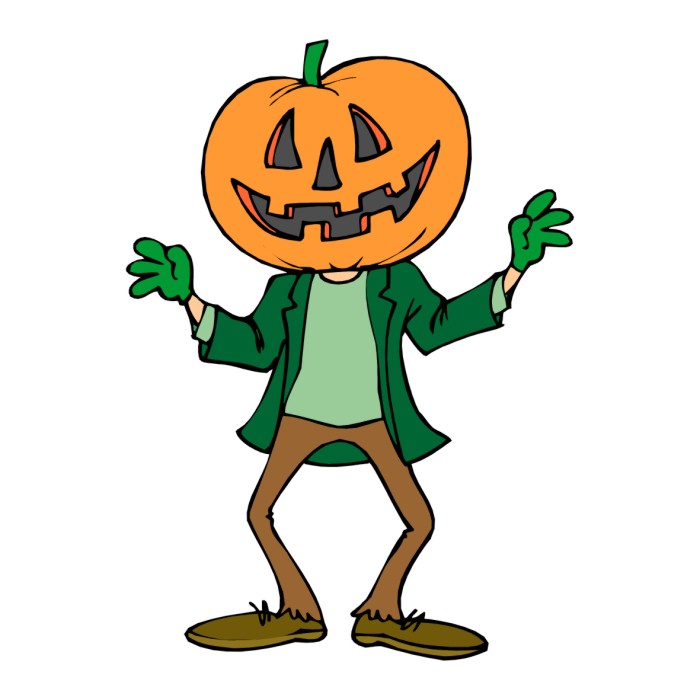 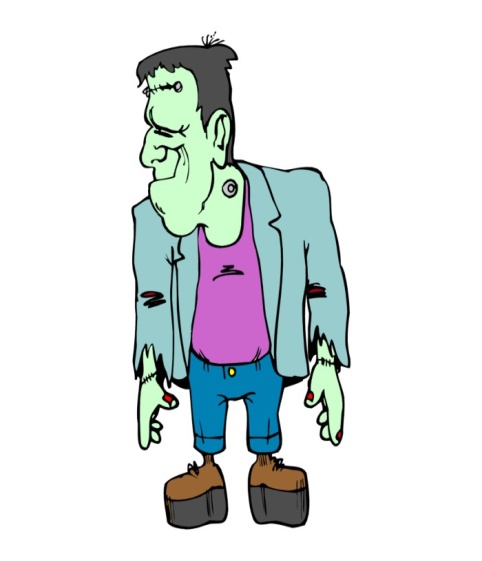 Вредные привычки
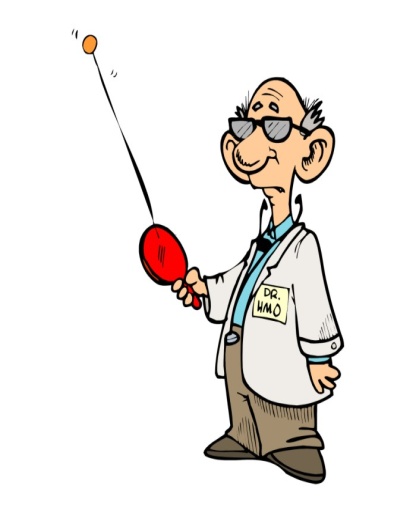 «Привычка принуждает нас
 ко многим глупостям; 
самая большая глупость – 
стать ее рабом» 
Наполеон
История табакокурения
В ХVI веке, после того как табак был подарен французскому королю в качестве лечебного средства послом в Португалии Ж. Нико (отсюда «никотин»), он стал «модным» во Франции.
Борьба с курением
В Турции курение табака рассматривалось как нарушение законов Корана, и виновных сажали на кол. 
     Персидский шах Аббас приказал сжечь торговца, который завез табак в военный лагерь. 
     Римский папа Урбан VII отлучал от церкви тех, кто курил или нюхал табак, а однажды за курение сигар монахов живыми замуровали в стену.
     В России по приказу царя Михаила Романова за курение полагалось весьма серьезное наказание – от палочных ударов и порки кнутом и плетьми до отрезания носа и ушей и ссылки в Сибирь. Торговцев табаком ждала смертная казнь. 
     Царь Алексей Михайлович в 1649 году наложил запрет на курение.
Вред курения
Табачный дым
В табачном дыме содержится около 2000 различных веществ, примерно 100 из которых влияют на человеческий организм крайне неблагоприятно, а их вредное воздействие рано или поздно сказывается на здоровье курильщика.
При пассивном курении некурящий человек страдает больше
Курение
От воздействия табачного дыма страдают:
Легочная система
Органы пищеварения
Сердечно-сосудистая система
Никотин
Никотин – очень опасный яд растительного происхождения. По своей ядовитости он равен синильной кислоте. 
    Никотин поражает преимущественно центральную нервную систему, вызывает резкое сужение кровеносных сосудов, спазмы которых в мозгу или сердце бывают причиной паралича или даже смерти.
Влияние никотина на животных
Всего капли никотина достаточно, чтобы убить три лошади или одного слона. Птицы (воробьи, голуби) погибают, если к их клюву всего лишь поднести стеклянную палочку, смоченную никотином. Кролик погибает от 1/4 капли никотина, собака – от 1/2 капли.
Влияние никотина на человека
Для человека смертельная доза никотина составляет от 50 до 100 мг, или 2-3 капли. Именно такая доза поступает ежедневно в кровь после выкуривания 20-25 сигарет 
   (в одной сигарете содержится примерно 
   6-8 мг никотина, из которых 3-4 мг попадает в кровь).
Влияние никотина на человека
Курильщик не погибает потому, что доза вводится постепенно, не в один прием. К тому же, часть никотина нейтрализует формальдегид – другой яд, содержащийся в табаке. 
    В течение 30 лет такой курильщик выкуривает примерно 20000 сигарет, или около 160 кг табака, поглощая в среднем 800 г никотина. 
    Систематическое поглощение небольших, несмертельных доз никотина вызывает привычку, пристрастие к курению.
Курящий человек – раб сигареты
Признаки отравления никотином
Горечь во рту
Кашель и головокружение
Тошнота
Слабость и недомогание
Бледность лица
Сокращение жизни от курения
Хотя курение не приводит к мгновенной смерти, жизнь курильщика значительно сокращается. Оказывается: 
- если человек курит в день от 1 до 9 сигарет, то сокращает свою жизнь на 4,6 года по сравнению с некурящими;
- если курит от 10 до 19 сигарет, то на 5,5 года;
- от выкуренных 20 до 39 сигарет – на 6,2 года.
Дети курящих родителей
Дети курящих родителей
Живущие в накуренных помещениях дети чаще и больше страдают заболеваниями органов дыхания. У детей курящих родителей в течение первого года жизни увеличивается частота бронхитов и пневмоний и повышается риск развития серьезных заболеваний. Табачный дым задерживает солнечные ультрафиолетовые лучи, которые важны для растущего ребенка, влияет на обмен веществ, ухудшает усвояемость сахара и разрушает 
    витамин С, необходимые ребенку в период роста.
Влияние курения на женщин
У курящих женщин наступает раннее увядание организма, грубеют черты лица, кожа приобретает неприятный сероватый оттенок, голос становится хриплым, грубым, зубы покрываются желтизной, порой чернеют.
Курение и беременность
Курение и беременность
Если женщина в течение беременности выкуривает 5-6 сигарет в день, ребёнок рождается с весом на 200-250 граммов ниже нормы, что может иметь для малыша трагические последствия. Да и заболевают такие дети в раннем возрасте значительно чаще, чем дети некурящих. 
     По научным данным, у 40% женщин, выкуривающих более 10 сигарет в день, дети рождаются с повышенной предрасположенностью к судорогам и эпилептическим припадкам, у них часты аномалии и уродства, отставание от сверстников в умственном развитии и росте. 
     Дети, рождённые от курящих матерей, часто много плачут в первые три месяца жизни из-за того, что им не хватает никотина, к которому они успели привыкнуть, ещё не появившись на свет. 
     По данным индийских врачей, у любительниц никотина смертность новорождённых оказалась втрое больше, а вес родившихся детей на полкилограмма меньше.
Курение и подросток
Привычка курить очень опасна для детей и подростков. Задержка роста, общего развития, нарушение процессов обмена, снижение слуха, зрения, ряд нервных расстройств – такова плата за детское и подростковое курение. 
   У подростков никотин поражает в первую очередь ещё неокрепшие нервную и сердечно-сосудистую системы. В 12-15 лет они уже жалуются на одышку при физической нагрузке. Даже незначительное курение вызывает у детей малокровие, расстройства пищеварения.
Курение и школьник
Школьники-курильщики отличаются пониженными умственными и физическими способностями, очень часто нарушают дисциплину. Сердце у курящего подростка делает в сутки на 15 тысяч сокращений больше, а питание организма кислородом и другими необходимыми веществами происходит хуже, так как под влиянием табака кровеносные сосуды сжимаются, поэтому у курящих ребят слабее память и среди них чаще встречаются плохо успевающие.
Борьба с курением
Борьба с курением
Как бросить курить
Просто запретить людям курить невозможно, а вот убедить бросить курить реально.
    Прекратить курение самостоятельно могут около 90% курильщиков, сознательно желающих этого. Искреннее стремление избавиться от курения является первым и непременным условием успеха и требует только элементарного и бесповоротного отказа от табачных изделий, то есть проявления своей силы воли. Если же собственных усилий недостаточно, необходимо прибегнуть к помощи врача (психиатра-нарколога) и приёму различных лекарственных препаратов.
Способы лечения курения
Существует много медикаментозных способов лечения курения: 
     - специальные «конфеты», 
     - полоскание рта жидкостями, которые, взаимодействуя с табачным дымом, вызывают дурное ощущение во рту, 
     - способы условно-рефлекторного рвотного отучения от курения с помощью различных рвотных смесей. 
     В настоящее время разработаны и новые, более эффективные лекарственные формы – антиникотиновые жевательные резинки, пластыри.
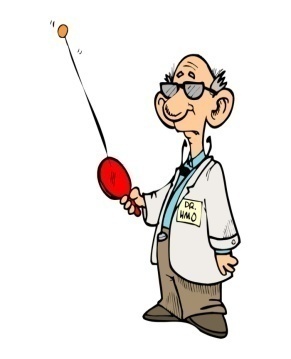 Знай и помни!
Выкуривая 1 пачку сигарет, курильщик забивает свои легкие в год 1 литром никотиновой смолы.
Каждая сигарета укорачивает жизнь на 8 минут.
За последние 5 лет бросили курить 30 миллионов человек.
Сейчас в Америке считается курить «немодным».
Ежегодно в России умирает около миллиона человек от болезней, вызванных курением.
Курение не только сокращает жизнь, но и снижает ее качество.
Никотин вызывает большое количество заболеваний, таких как инсульт, инфаркт миокарда, болезни крови и артерий ног, поражает органы чувств, пищеварения и дыхания, поражает нервную систему.


31 мая во всем мире отмечают как День без табака.
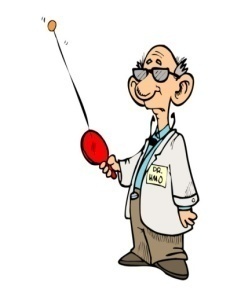 Сделай свой выбор!
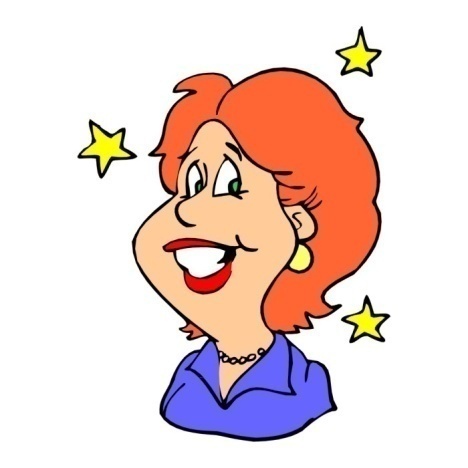 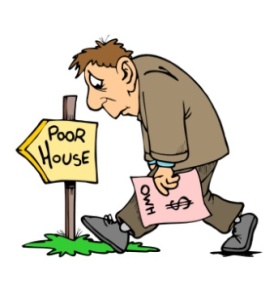 НЕ КУРИ!!!
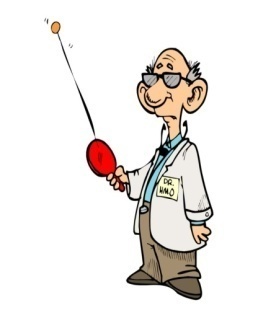 Оказывается…
Алкоголь называют «похитителем рассудка». Об опьяняющих свойствах спиртных напитков узнали за 8 тысяч лет до нашей эры, когда люди изготавливали спиртные напитки из меда, винограда, пальмового сока, пшеницы. Слово «алкоголь» означает «одурманивающий». Раньше пьянство в будние дни считалось грехом и позором. Алкоголь действует на клетки головного мозга, человек становится злым, агрессивным, теряет над собой контроль, становится психически неуравновешенным.
Алкоголь, его влияние на организм
Хронический гастрит желудка
Развивается цирроз печени
 ( разрушение печени)
Воздействует на головной мозг
Ускоряет биологическое старение
Приводит к развитию алкоголизма
Алкоголик
Признаки отравления алкоголем
Головокружение, тошнота и рвота
Уменьшение сердечных сокращений, снижение артериального давления
Возбужденное или депрессивное состояние
Первая помощь при отравлении алкоголем
Уложить набок и очистить дыхательные пути
Дать понюхать ватку, смоченную в нашатырном спирте
Промыть желудок
Положить на голову холодный компресс
Вызвать скорую помощь
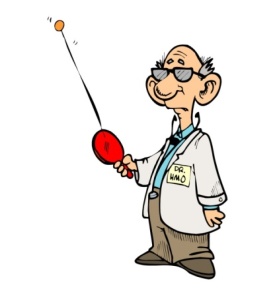 Сделай свой выборНЕ УПОТРЕБЛЯТЬ АЛКОГОЛЬ
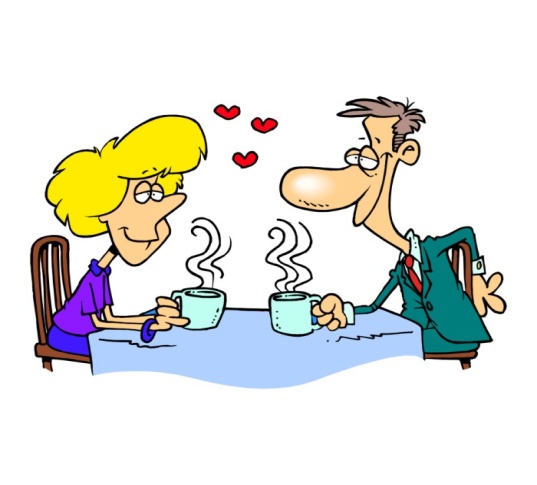 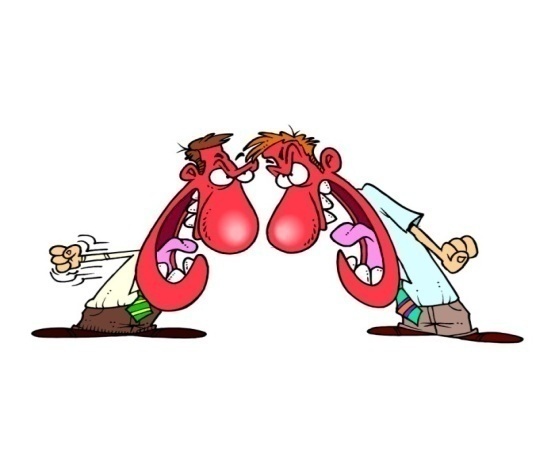 Наркомания и токсикомания
Возникает в результате злоупотребления веществами, вызывающие кратковременного чувство приятного психического состояния 

Признаки наркомании и токсикомании:
Психическая зависимость
Физическая зависимость
Изменение чувствительности к наркотику
Это любопытно…
Наркотики – это химические вещества растительного происхождения. Их употребление вызывает наркотическое опьянение, а люди называются наркоманами. Назначение наркотиков – в медицинских целях для снижения болевых ощущений при операциях или тяжёлых болезнях. К наркотикам привыкают очень быстро, а зависимость вылечить очень трудно.  Наркотики изменяют сознание, вызывая галлюцинации, бред, иллюзии. Применение наркотиков вызывает химическую зависимость организма, а это часто смертельное заболевание.
Признаки наркотического отравления
Повышение мышечного тонуса
Сужение зрачков и ослабление их реакции на свет
Покраснение кожи
Последствия вредных привычек
Болезни
Быстрое старение организма
Раздражительность
Усталость
Труд воспринимается как вынужденное занятие
Кажущееся отсутствие свободного времени (пребывание в различных компаниях)
Деградация личности
Ранняя смерть
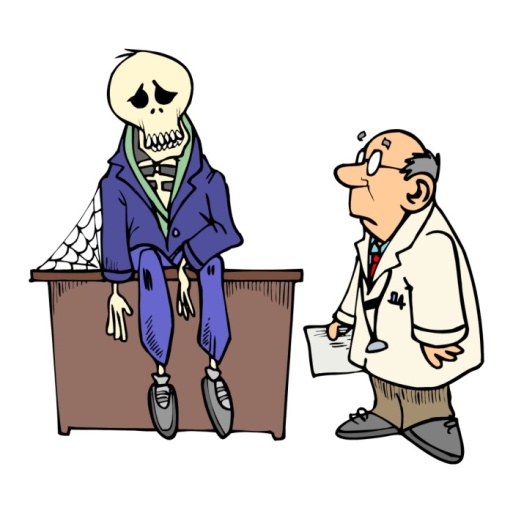 Для того чтобы быть здоровым надо не только отказаться от вредных привычек, но и  вести правильный образ жизни. Это значит соблюдать диету, соблюдать режим дня и постоянно двигаться. Есть старая абхазская поговорка: «Лучше бесцельно двигаться, чем сидеть без движения».
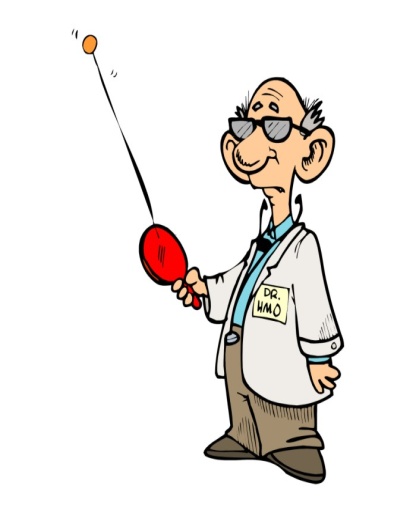 И помни, человек!
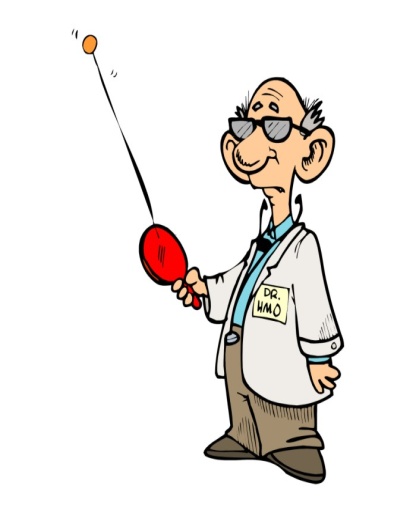 Долг каждого из нас,
Живущих на планете,
Приумножать добро и
Делать мир добрей!
Он будет ваш,
Сегодняшние дети!
Вы встанете у жизненных рулей!
От вас зависит то, 
Каким он будет…
Спасибо за внимание!			 Будьте здоровы !
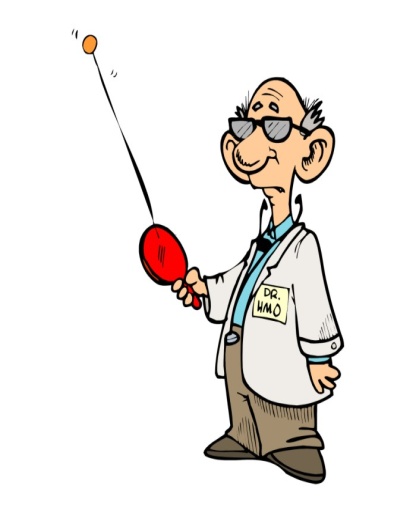